Adult K: Safeguarding Adult Review Section 44: Care Act 2014
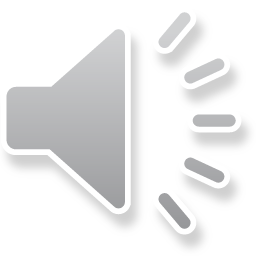 Parminder Sahota: Independent Reviewer
The Safeguarding Adult Board (SAB) must arrange for there to be a review of a case involving an adult in its area with needs for care and support (whether or not the local authority has been meeting any of those needs) if:

(a)there is reasonable cause for concern about how the SAB, its members of it or other persons with relevant functions worked together to safeguard the adult, and
(b)condition 1 or 2 is met.
(2)Condition 1 is met if:
(a)the adult has died, and
(b)the SAB knows or suspects that the death resulted from abuse or neglect (whether or not it knew about or suspected the abuse or neglect before the adult died).
(3)Condition 2 is met if:
(a)the adult is still alive, and
(b)the SAB knows or suspects the adult has experienced serious abuse or neglect.
(4) a SAB may arrange for a review of any other case involving an adult in its area with needs for care and support (whether or not the local authority has been meeting any of those needs).
(5) each member of the SAB must cooperate in and contribute to the carrying out of a review under this section with a view to
(a)identifying the lessons to be learnt from the adult’s case, and
(b)applying those lessons to future cases.
The Care Act 2014: Section 44
Safeguarding Adult Review
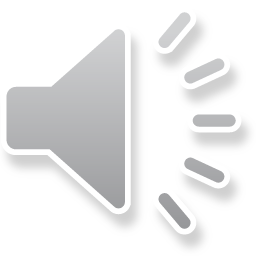 2
Summary of Case
In 2022, Adult K went to bed believing they had extinguished a cigarette on the bathroom floor. Ten minutes later, they reported feeling warm and went to the bathroom, where they discovered a fire. 
Adult K was admitted to the acute hospital and spent six weeks as an inpatient. 
The fire brigade determined that the fire was caused by unintentionally dropping smoking materials. 
Adult K received input from the adult social care and mental health services pre- and post-incident. They had observed clutter in the home, including dirty dishes, soiled carpets, and discarded cigarette ends on the floor.
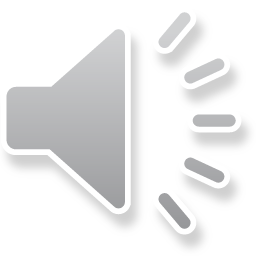 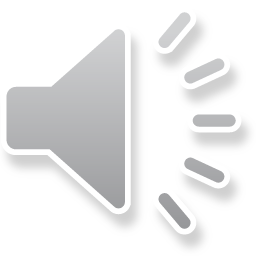 3
Themes
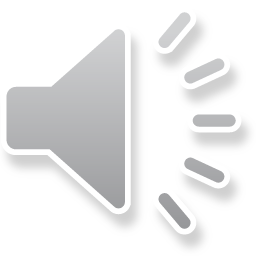 4
Recommendation OneSelf Neglect and Hoarding
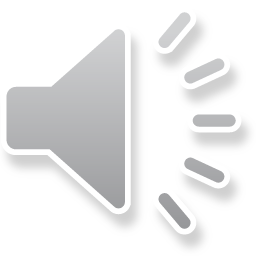 5
Recommendation TwoDeclining Support
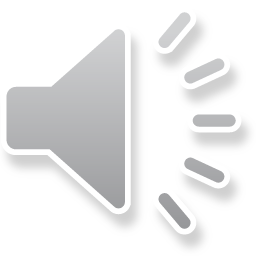 6
Recommendation ThreeLegal Literacy and Safeguarding
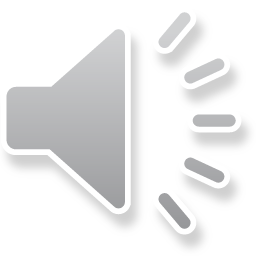 7
Recommendation FourMaking Safeguarding Personal
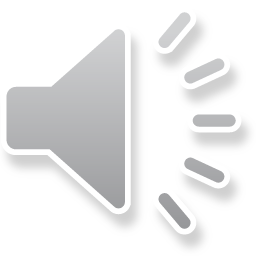 8
ThankYou
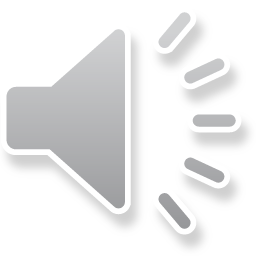